Мой, твой, наш, ваш, этот, такой
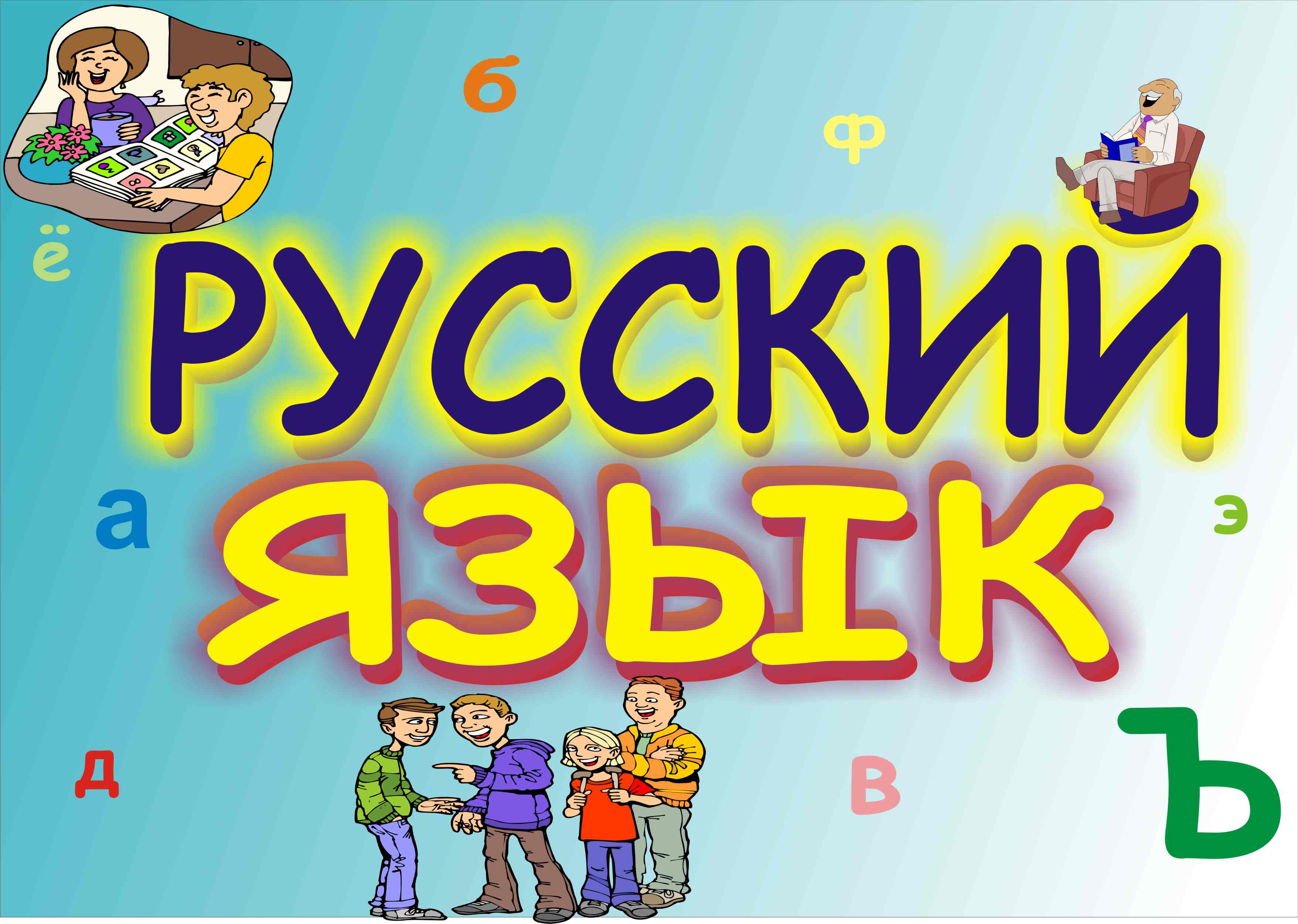 Сейчас у нас урок русского языка.
Память будем мы тренировать
 И стараться грамотно писать.
 Перед трудностями не отступим,
 Ну, так что ж,  друзья, приступим?
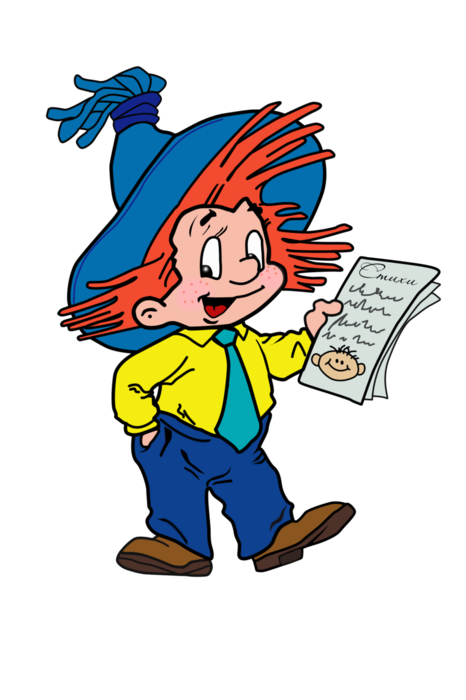 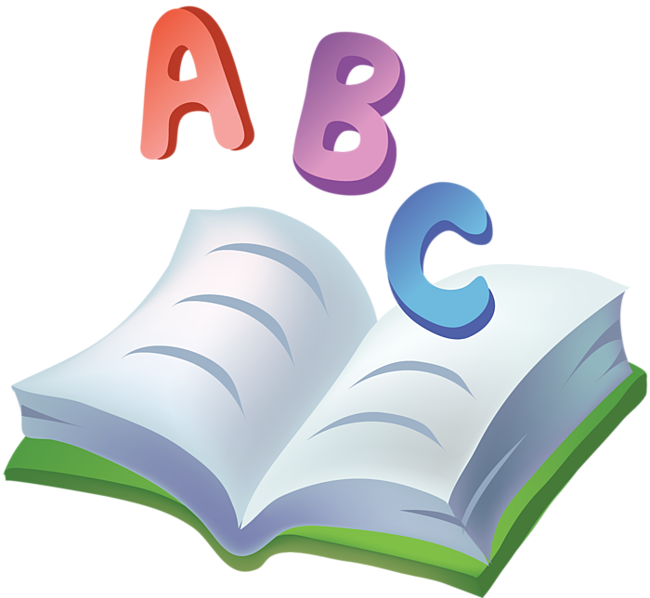 Основные правила для отличной работы
1)Уважай товарища – « один говорит, остальные – молчат»
2) Умей каждого выслушать
3) Не согласен – предлагай.
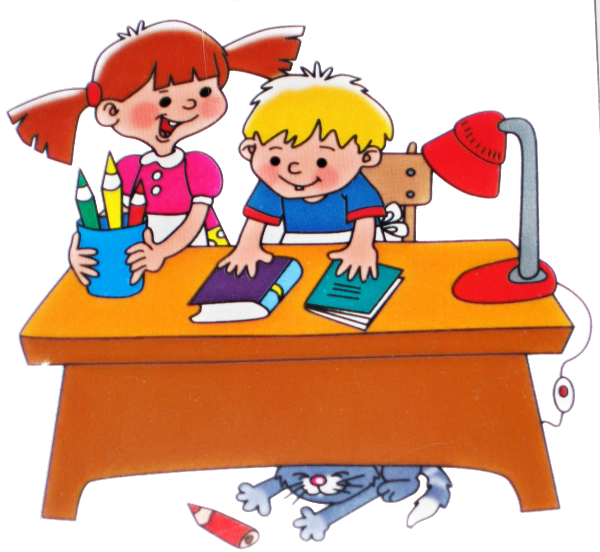 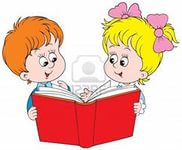 Папина (….) шляпа	                Твой (…) дом
мамины ( ….) сапоги	      моя (….) книга
лисий  (….) хвост	                наши ( ….) дела
охотничье (…) ружье	      ваше (…) окно
синий (….) плащ	                этот (….) плащ
сложный (…) вопрос	      такой (….) вопрос
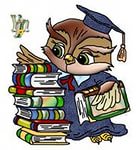 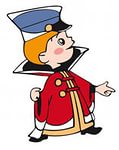 Правило от авторов учебника
Слова мой, твой, наш, ваш, этот, такой являются местоимениями. Они похожи на имена прилагательные, отвечают на вопросы: чей? какой? и изменяются таким же образом.
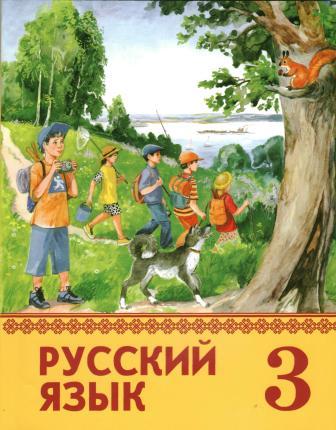 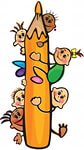 Выполним упражнение 2 на с.167
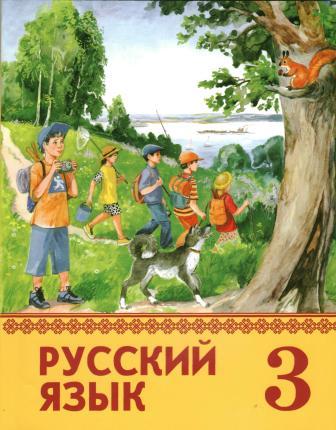 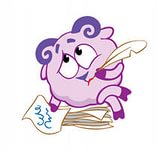 Игра « Четвертый лишний»
1. я, ты, он, наш	         3. он, она, они, такой
2. мы, вы, ты, этот        4. вы, он, ты, ваш.
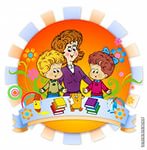 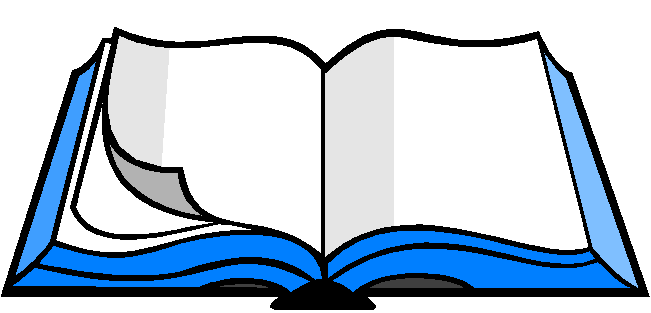 А теперь выполним упражнение 3 на с.167
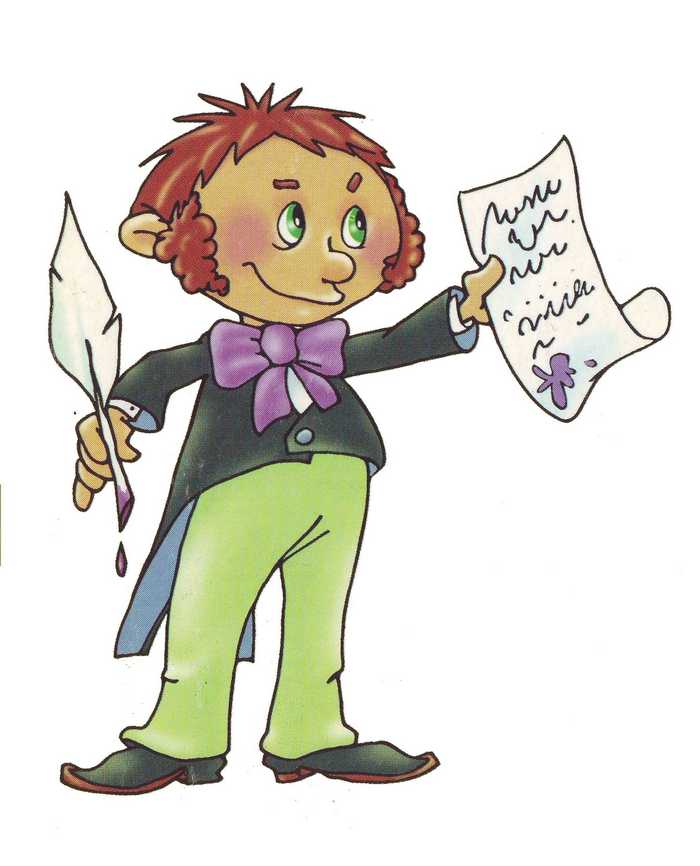 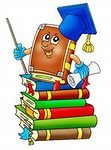